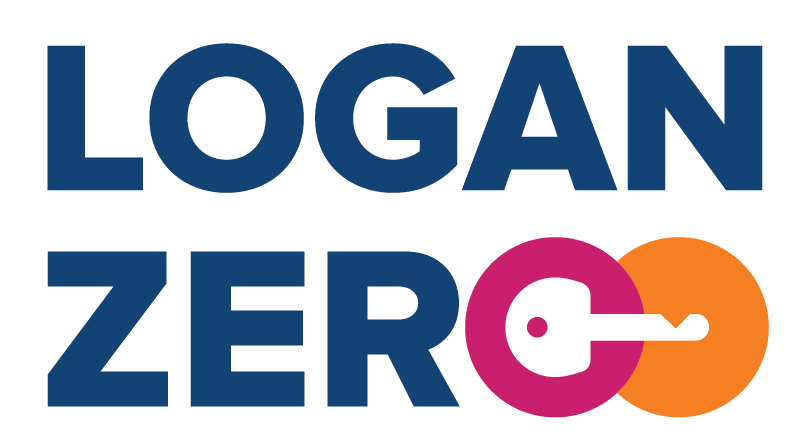 Step by step guide to create A Client Journey Map
Example of Client Journey Map
ClientProfile
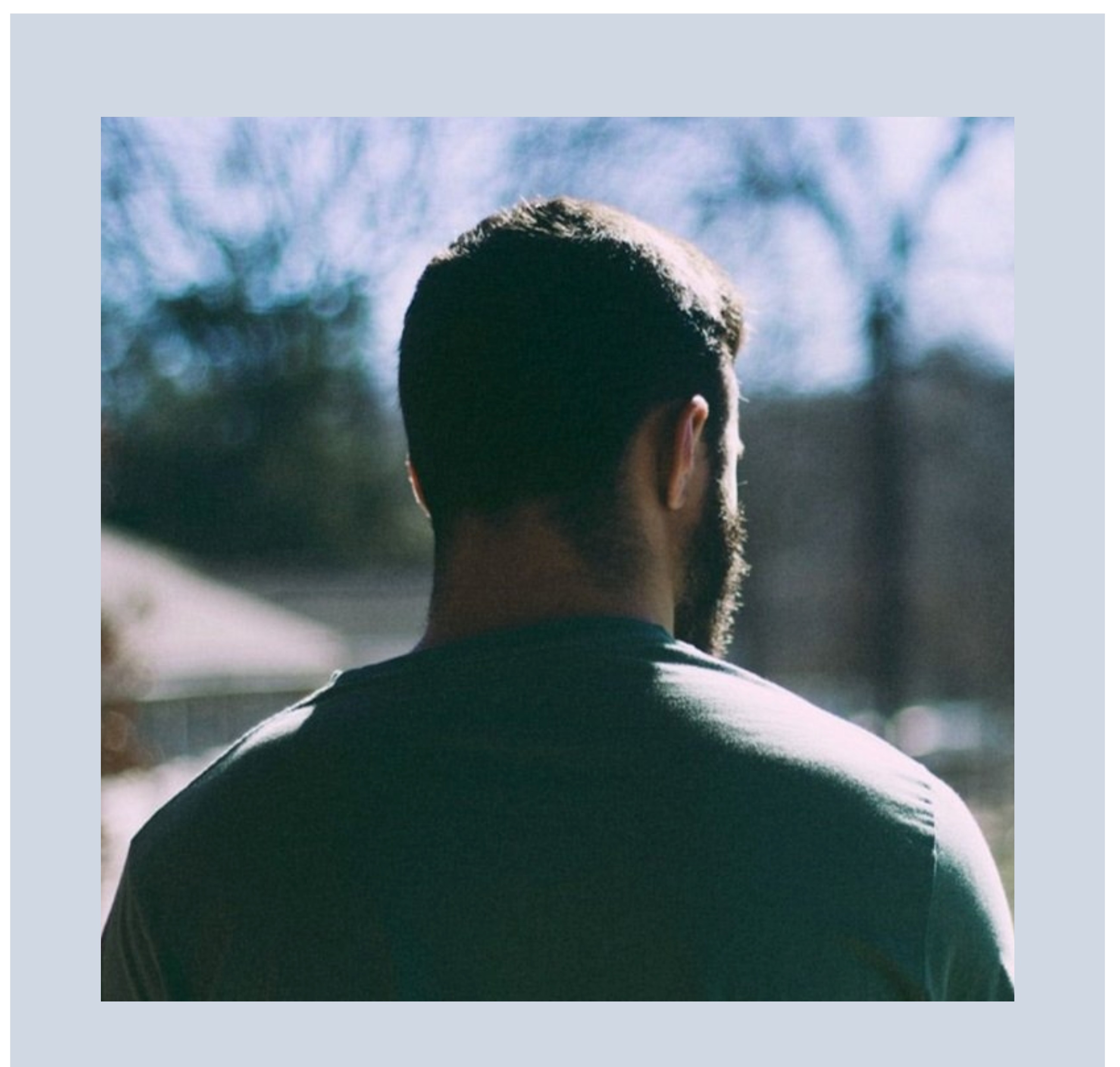 Client profile
Picture (whether real or anonymous)
Client profile
Add key demographic details
Title
Title
Be specific about what the topic/ system is
Key Impacts
Examples of Key Impacts
Highlight key factors that impact the person across time
Examples of Key Impacts
Highlight key factors that impact the person across time
Examples of Key Impacts
Highlight key factors that impact the person across time
Key
Key
Key for important symbols. These can be changed if needed!
Clientjourney
Client journey
Key client journey
Timeline can be broad or specific, and is encased by squares
Clientexperience map
Client experience map
Key for important symbols. These can be changed if needed to “cognitive load” or other reflections.
Don't forget to consult the person who you're writing about to understand their experience!
Create your own Client Journey Map
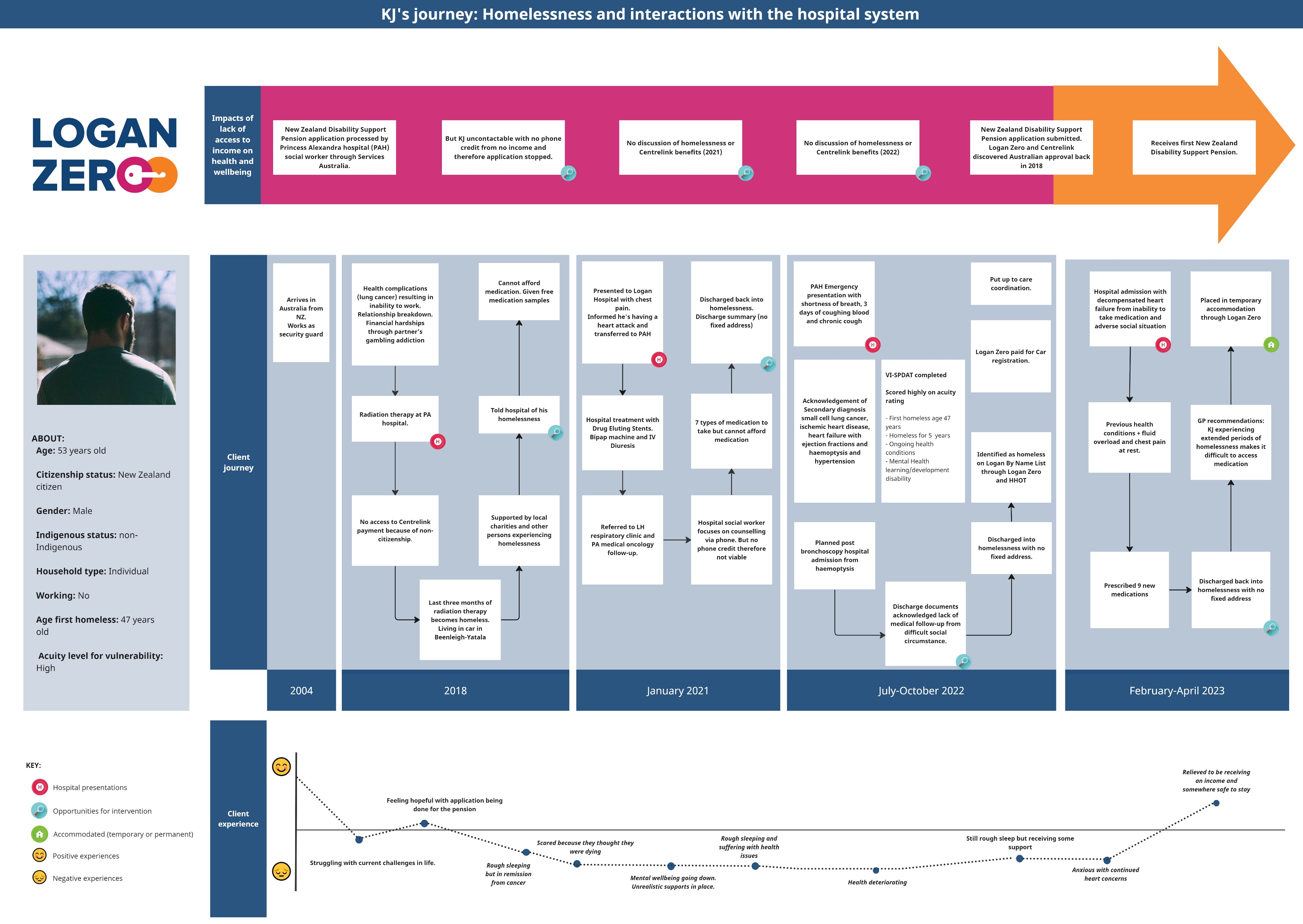 When printing:
Change paper size to A3
Client Profile (picture)
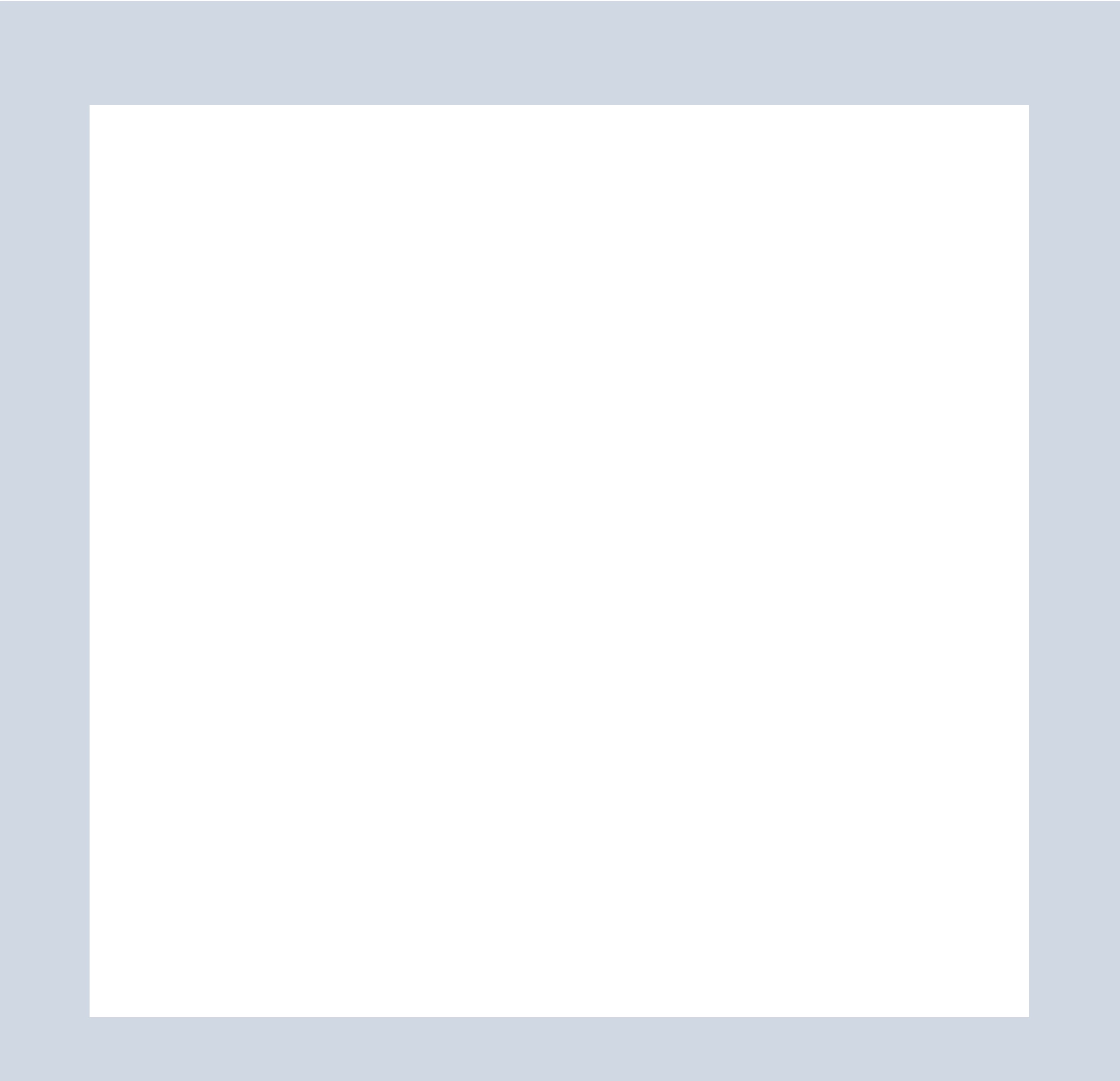 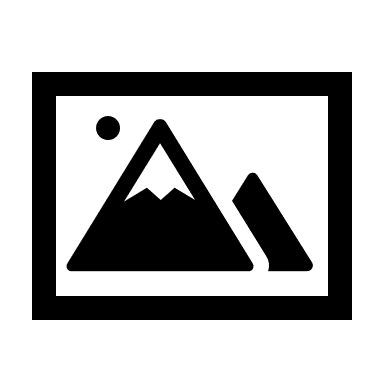 Picture (whether real or anonymous)
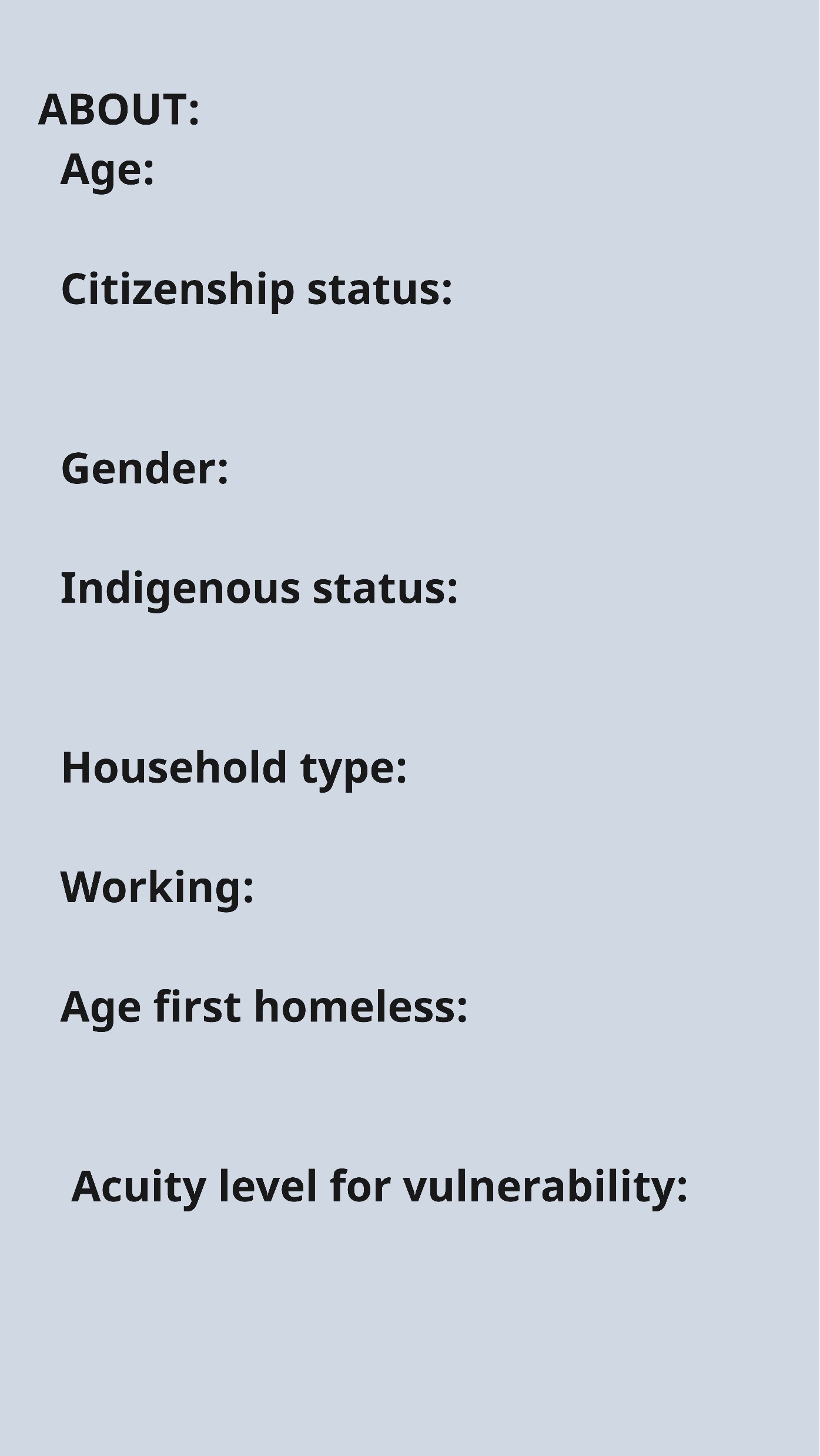 Client Profile
ENTER HERE
Add key demographic details
ENTER HERE
ENTER HERE
ENTER HERE
ENTER HERE
ENTER HERE
ENTER HERE
ENTER HERE
Key Impacts
Highlight key factors that impact the person across time
Can be as few/many as needed
CATEGORY OF IMPACTS
FACTOR #1
FACTOR #2
FACTOR #3
FACTOR #6
FACTOR #5
FACTOR #4
Client journey
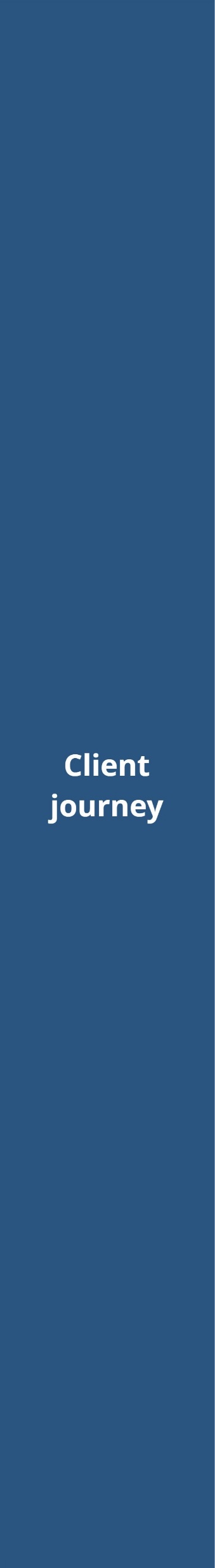 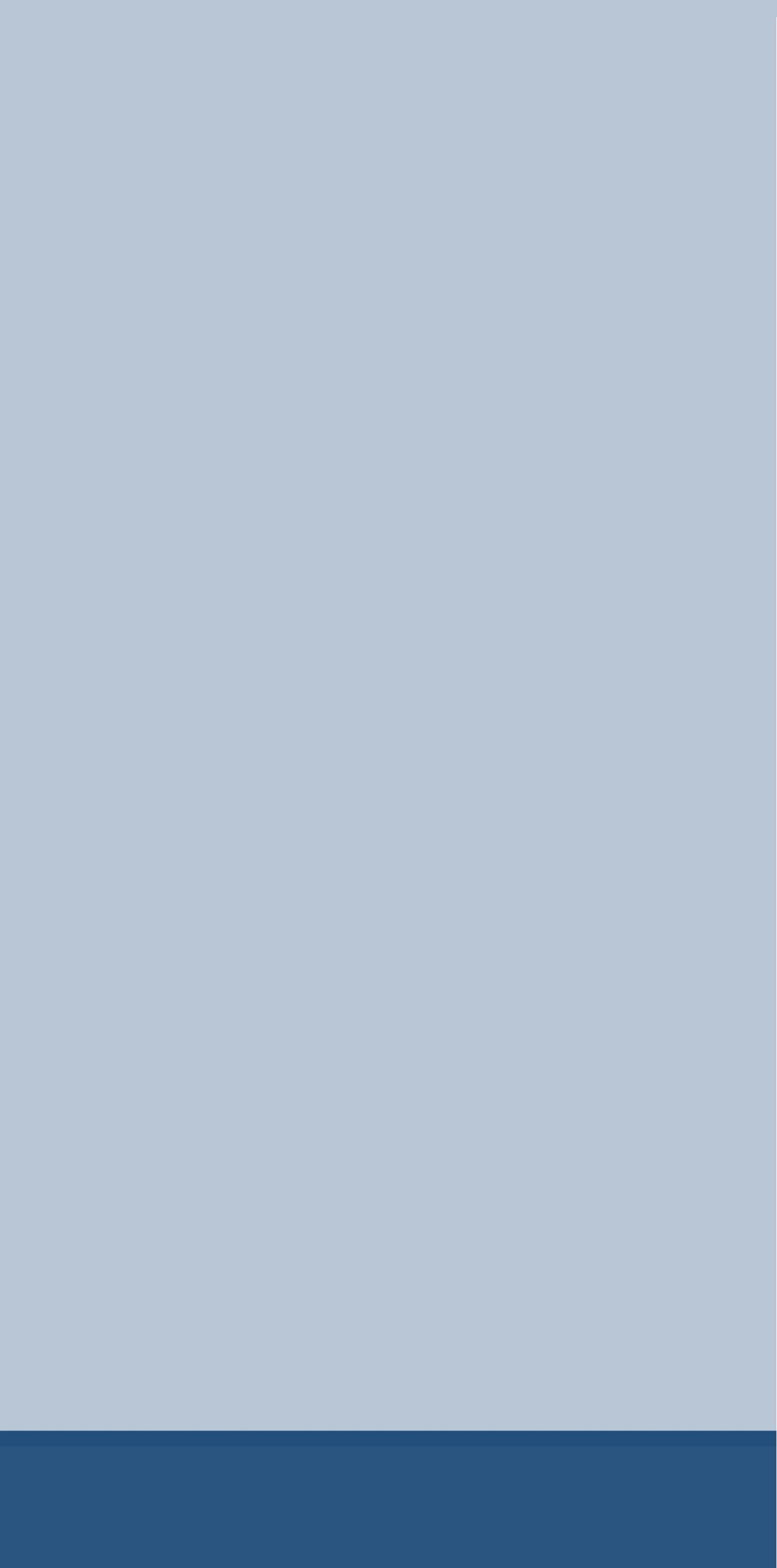 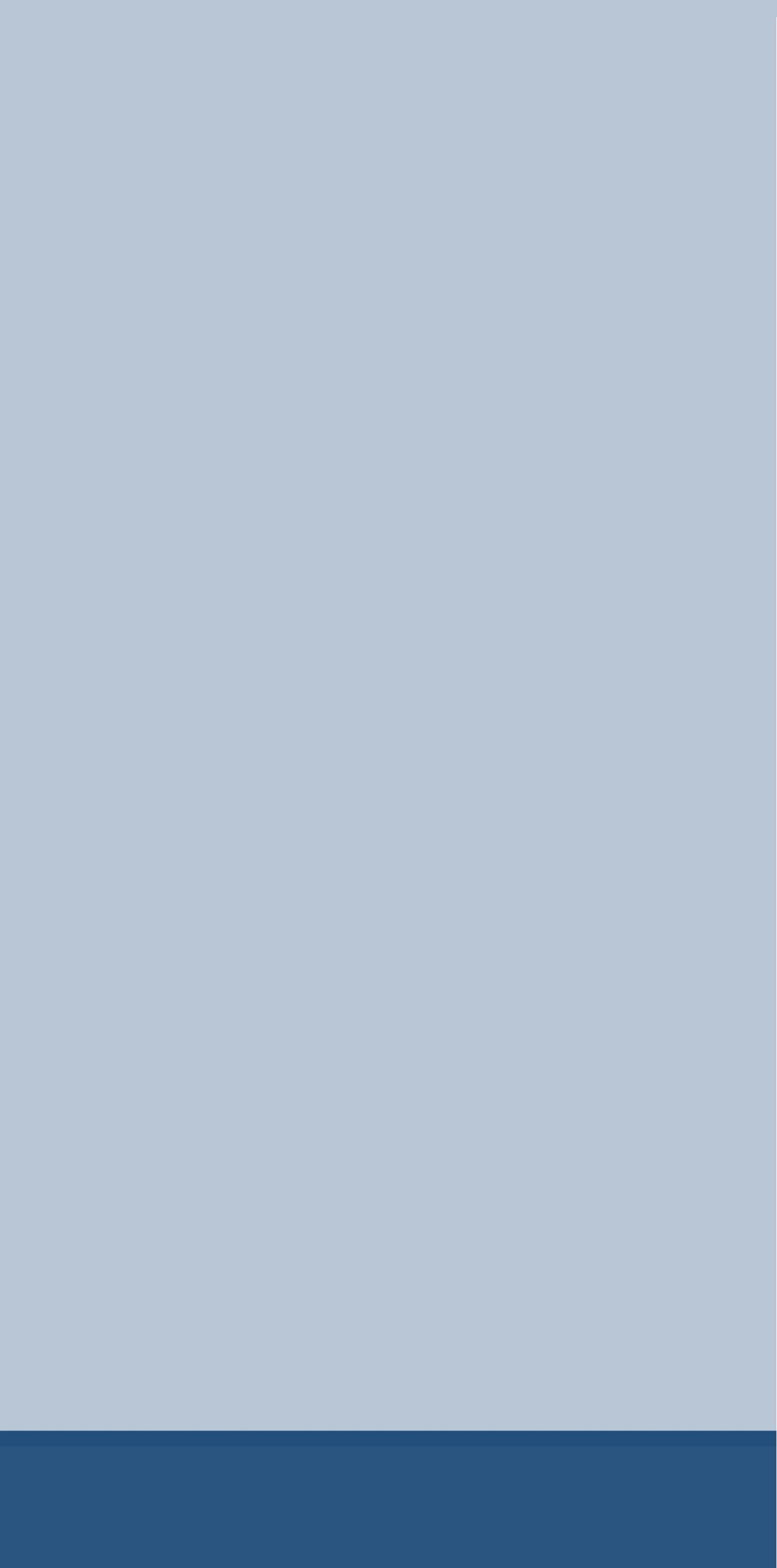 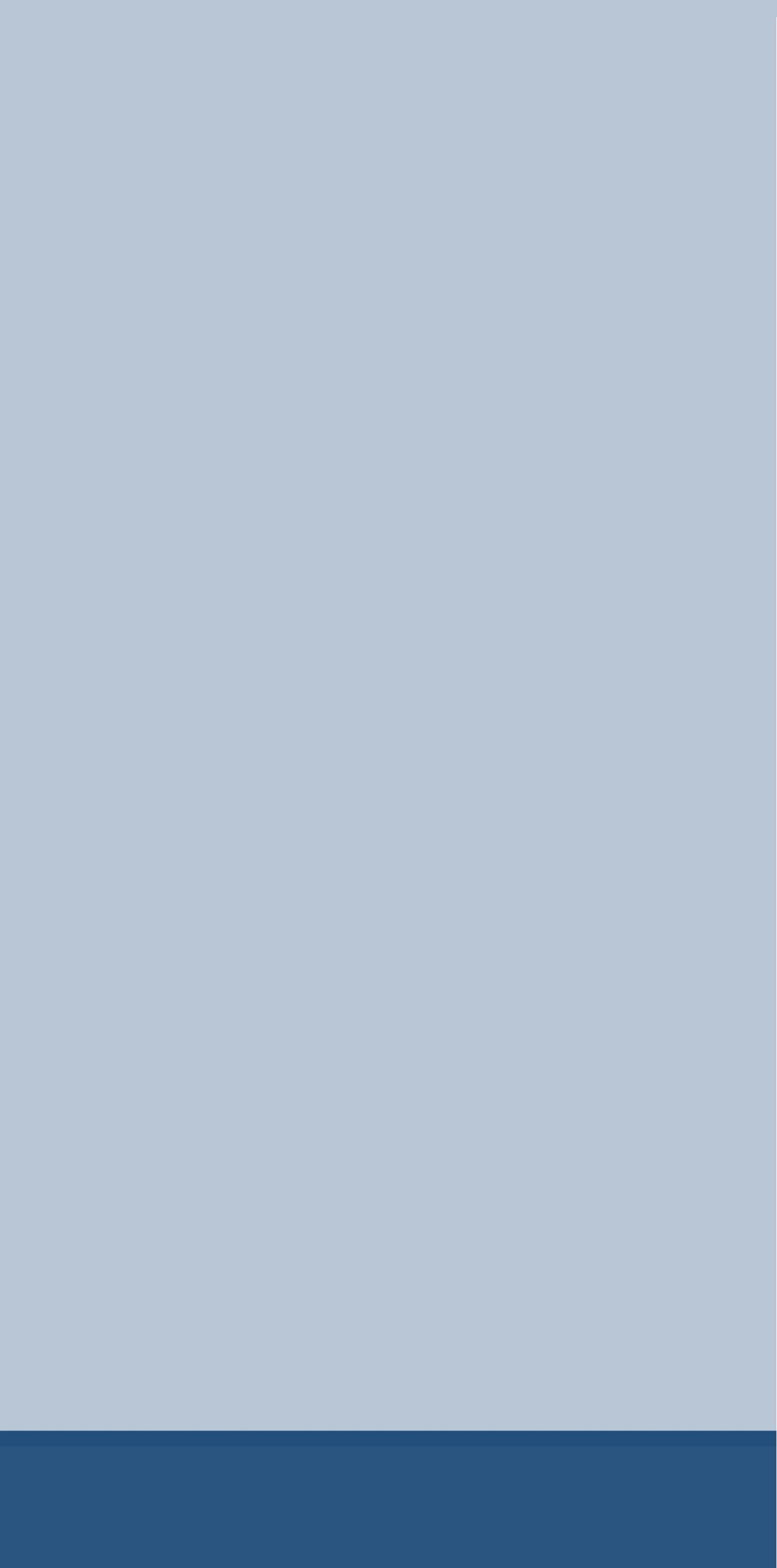 EVENT
EVENT
EVENT
EVENT
EVENT
Connected event/outcome
Connected event/outcome
Connected event/outcome
Connected event/outcome
Connected event/outcome
Connected event/outcome
Connected event/outcome
Connected event/outcome
Connected event/outcome
Connected event/outcome
Connected event/outcome
Connected event/outcome
Connected event/outcome
Connected event/outcome
Connected event/outcome
Connected event/outcome
Connected event/outcome
Key client journey
Copy/paste the below icons as needed
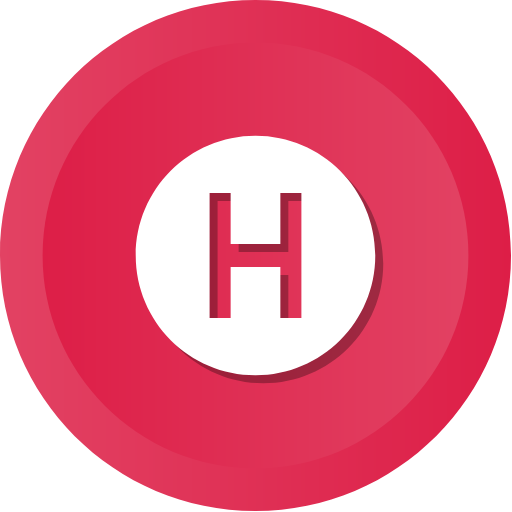 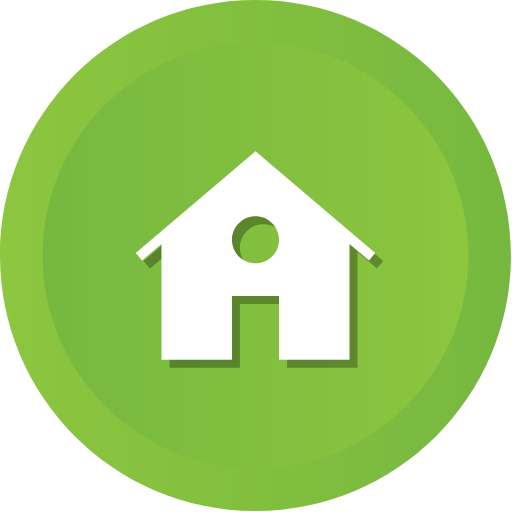 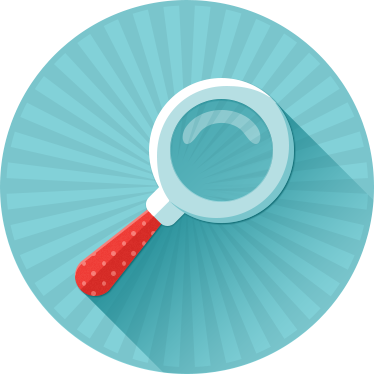 Start Time Period – End Time Period
Start Time Period – End Time Period
Start Time Period – End Time Period
Timeline can be broad or specific, and is encased by squares
Client experience map
Key for important symbols. These can be changed if needed to “cognitive load” or other reflections.
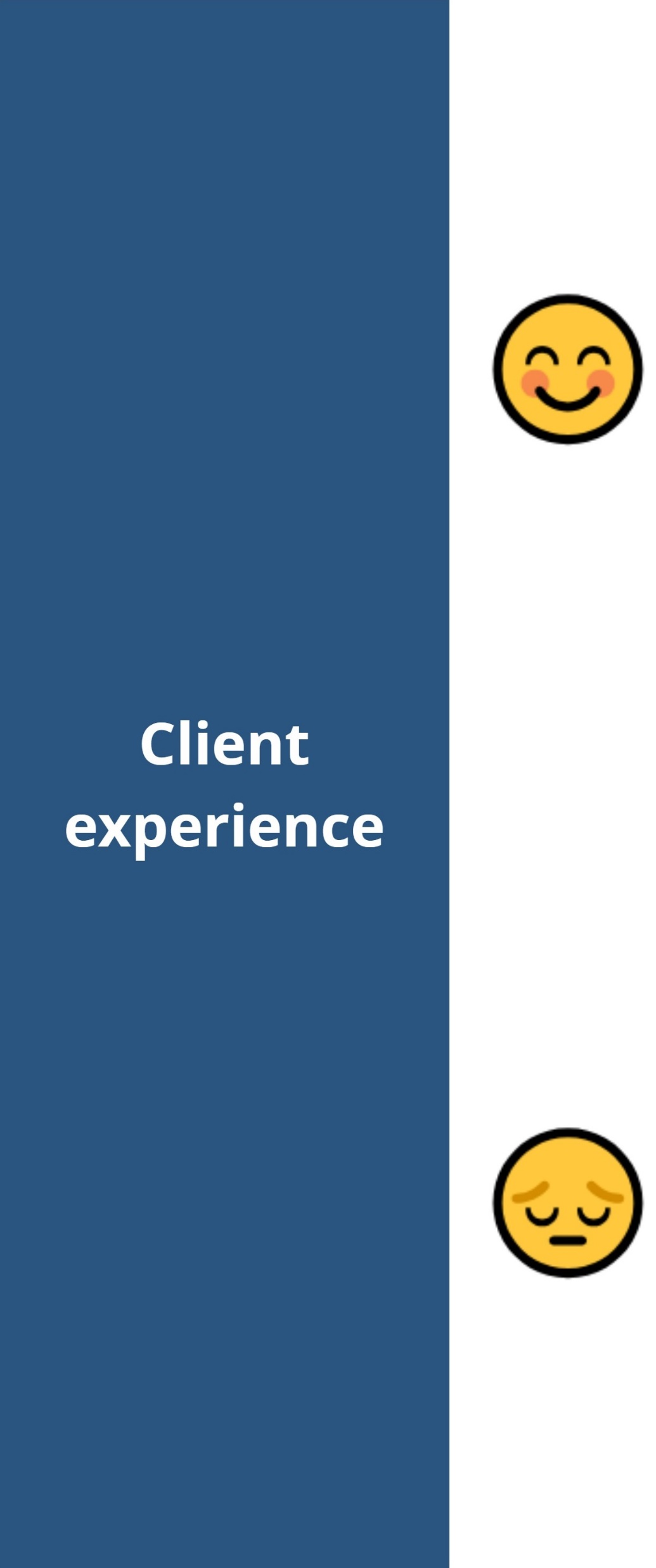 EXPERIENCE
EXPERIENCE
EXPERIENCE
EXPERIENCE
EXPERIENCE
EXPERIENCE
EXPERIENCE
EXPERIENCE
EXPERIENCE
Don't forget to consult the person who you're writing about to understand their experience!
Can rate experience from 1 (lowest/worst) to 5 (highest/best)